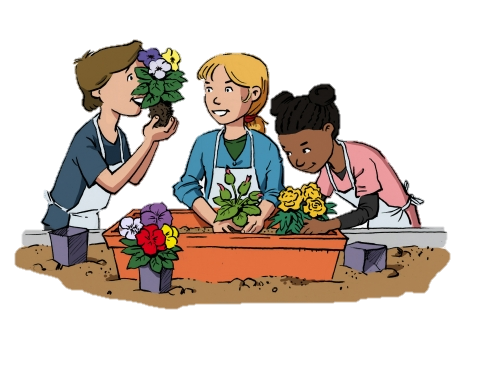 printemps
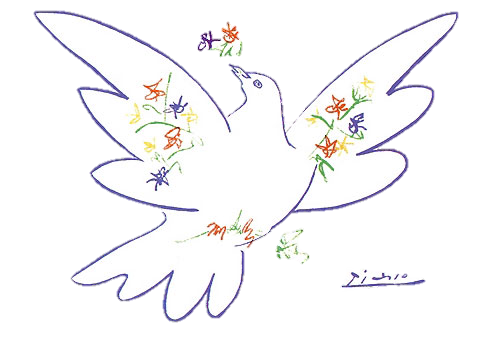 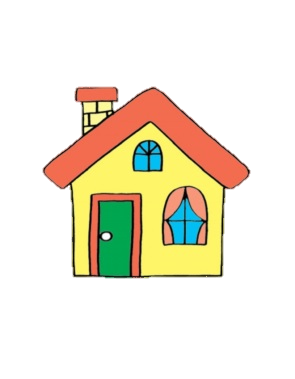 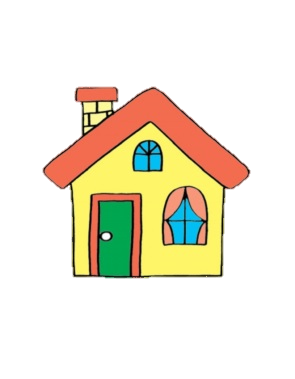 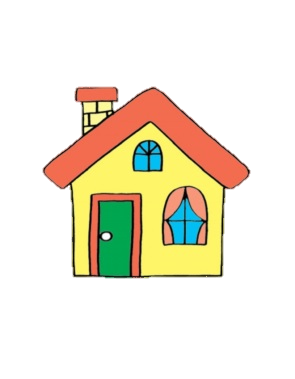 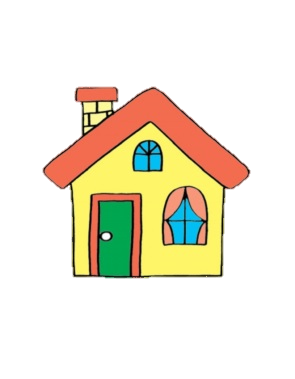 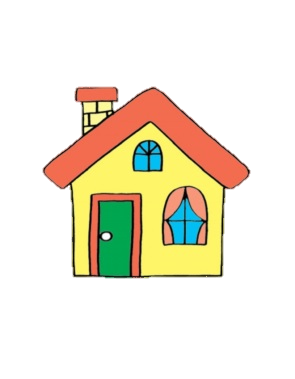 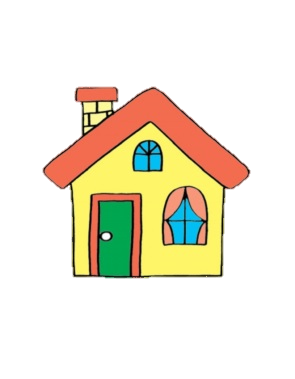 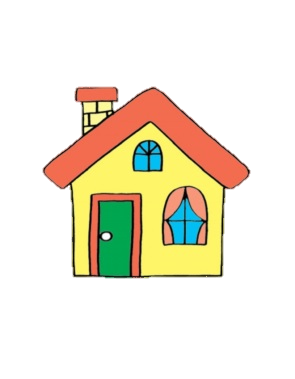 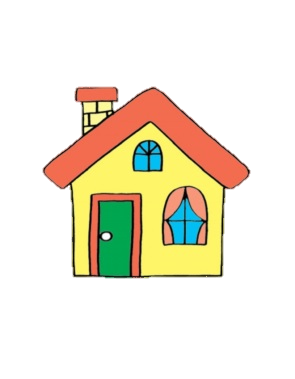 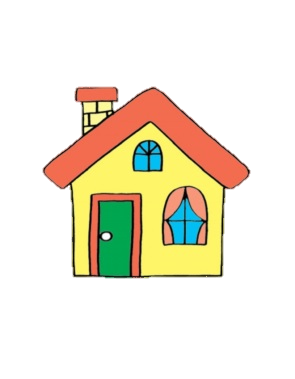 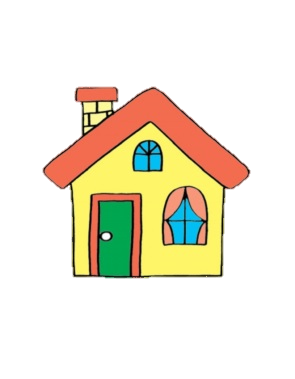 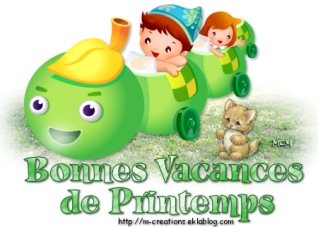 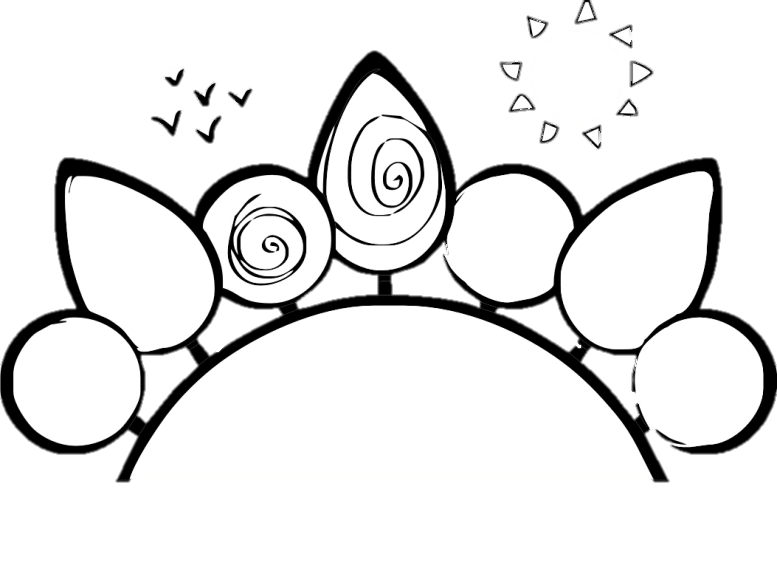 printemps
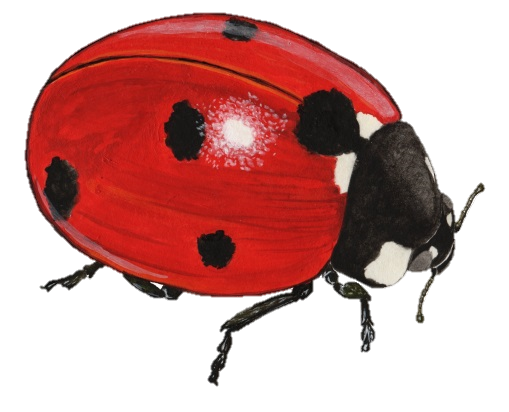 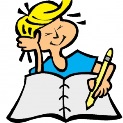 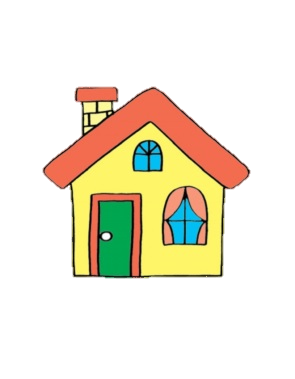 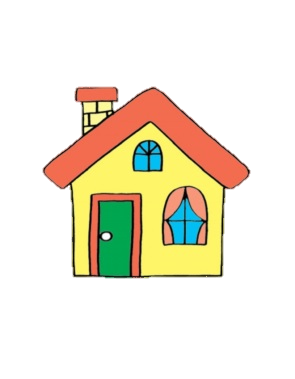 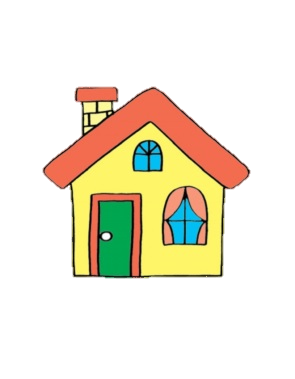 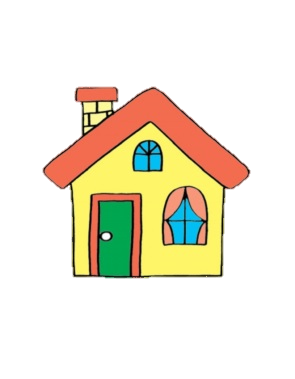 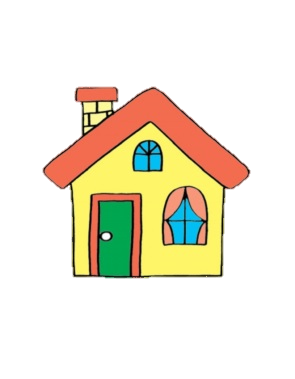 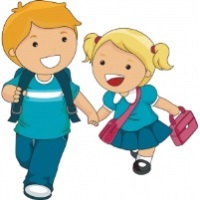 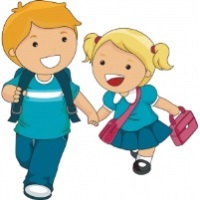 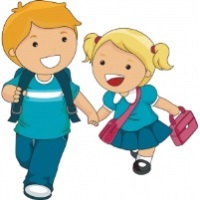 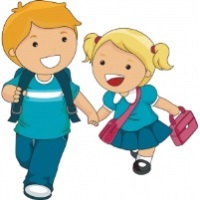 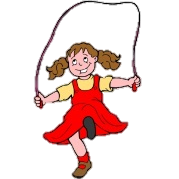 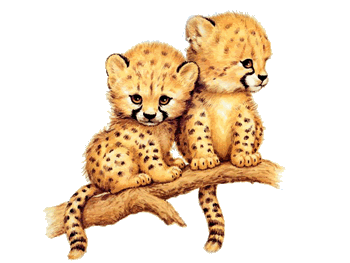 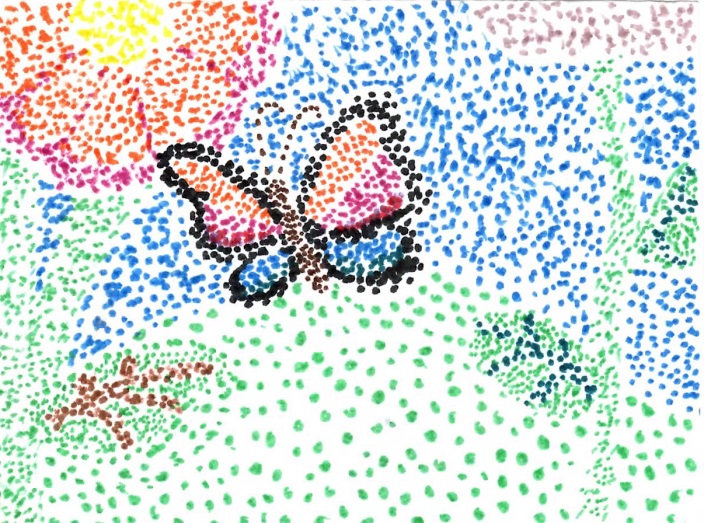 printemps
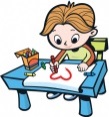 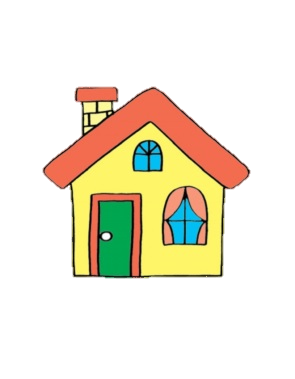 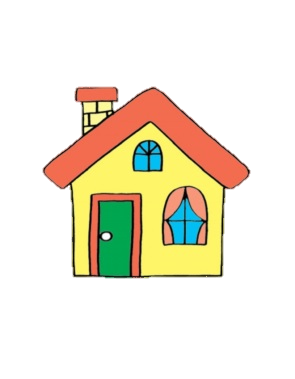 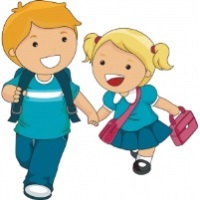 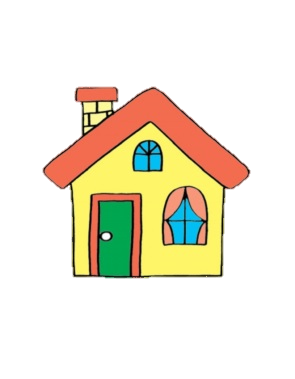 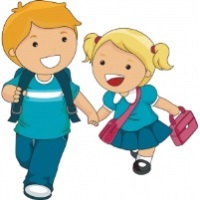 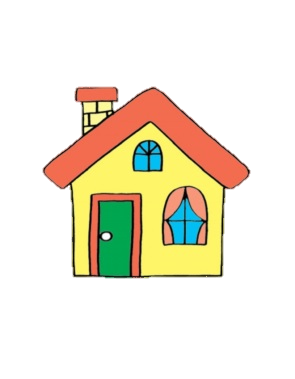 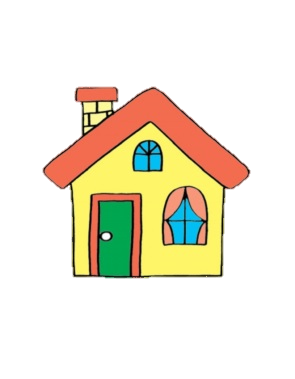 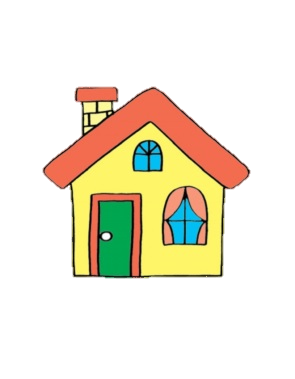 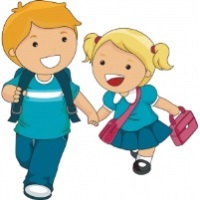 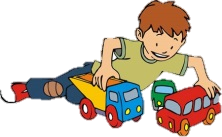 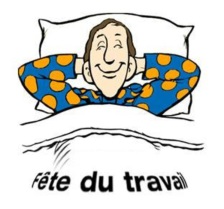 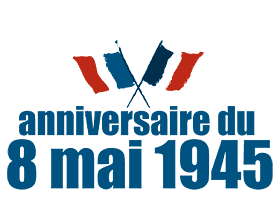 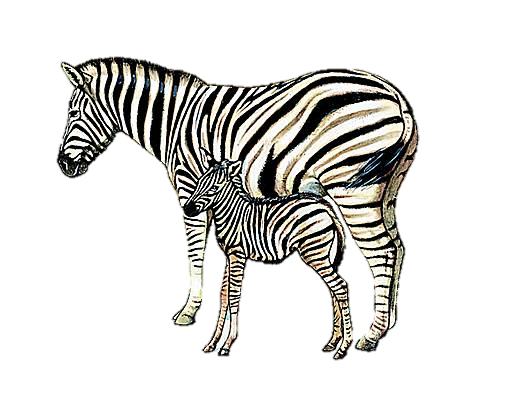 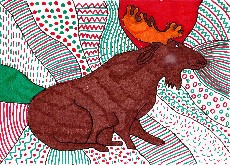 printemps
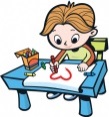 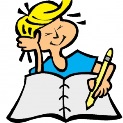 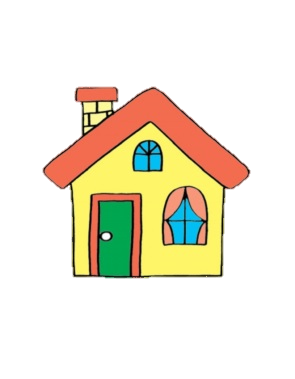 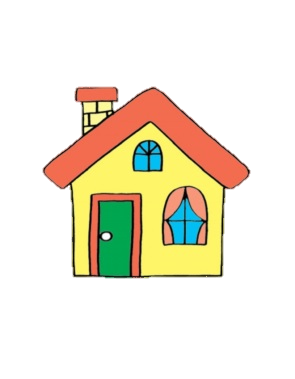 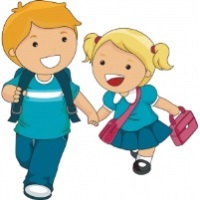 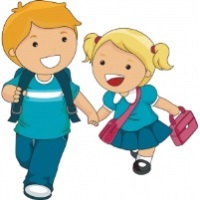 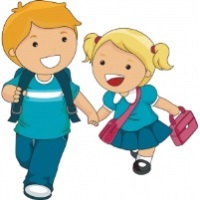 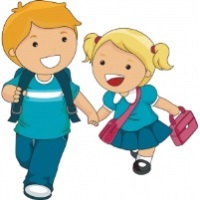 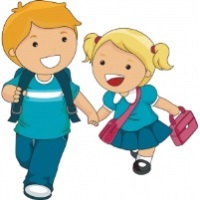 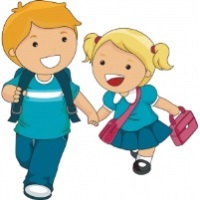 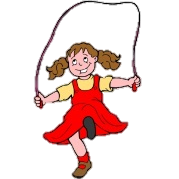 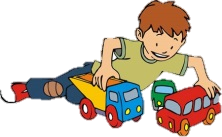 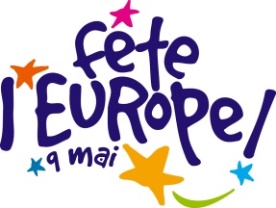 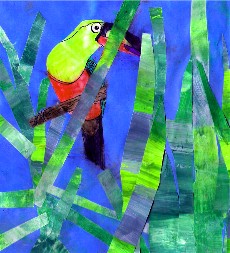 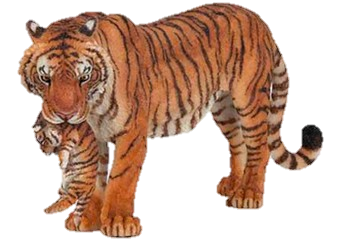 printemps
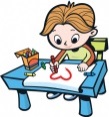 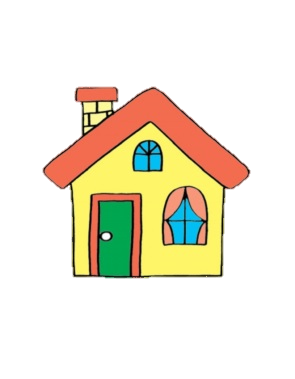 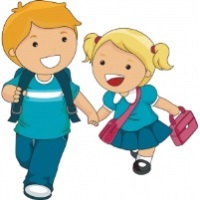 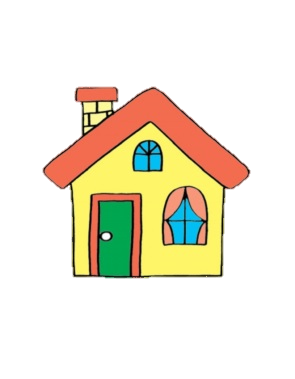 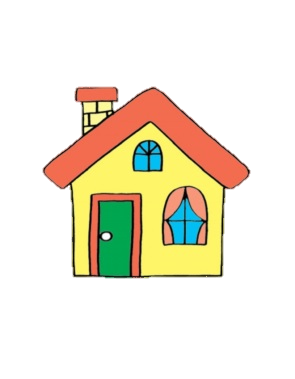 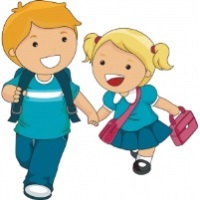 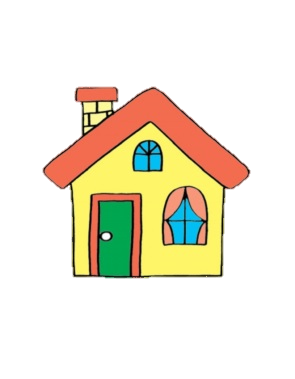 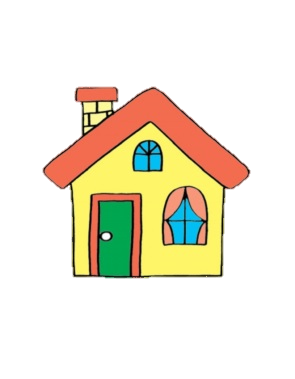 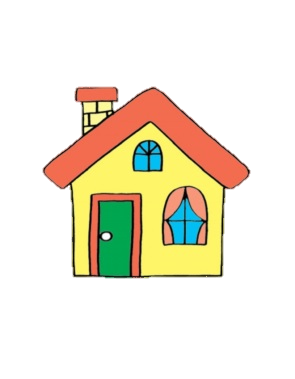 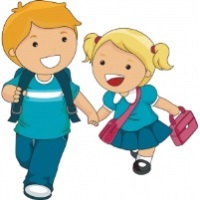 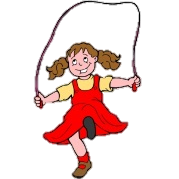 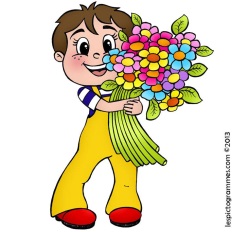 Fête des mères
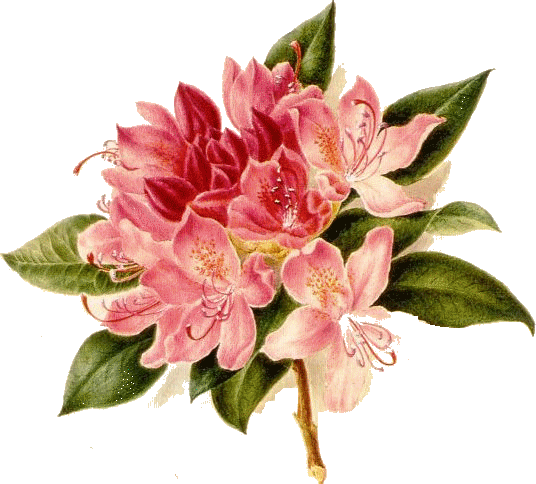 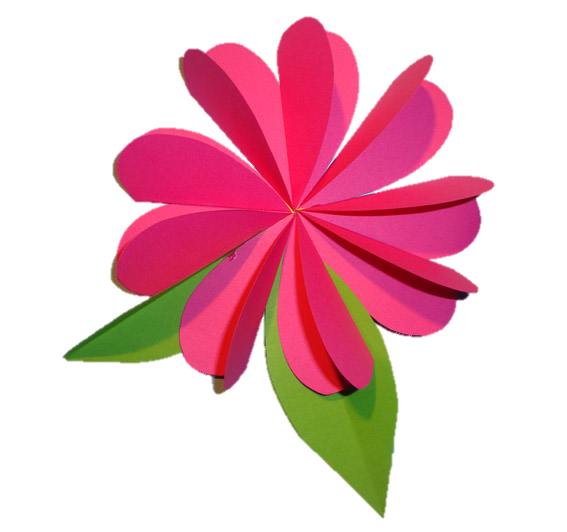 printemps
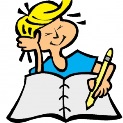 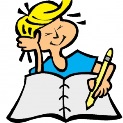 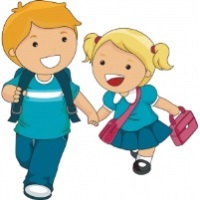 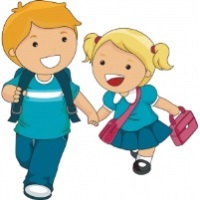 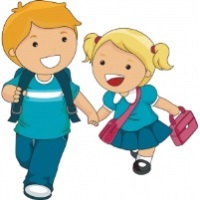 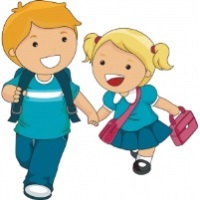 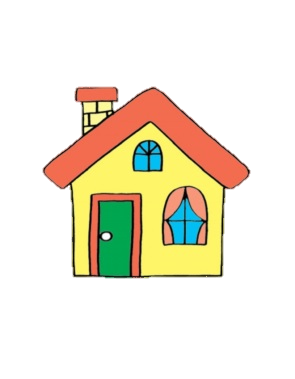 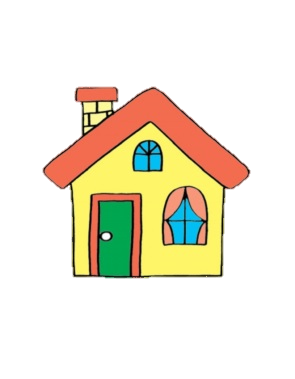 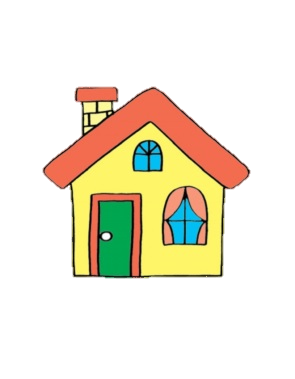 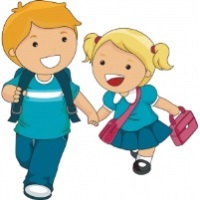 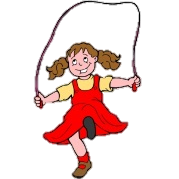 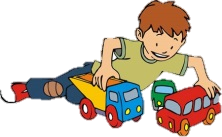 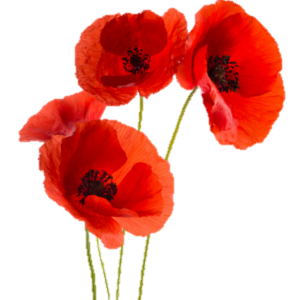 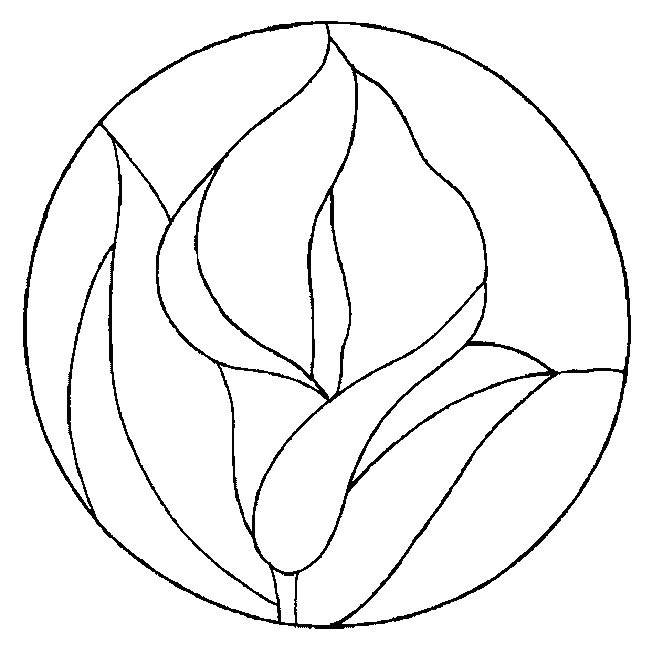 printemps
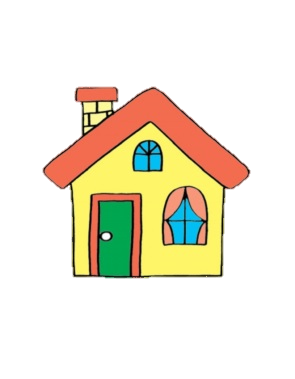 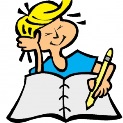 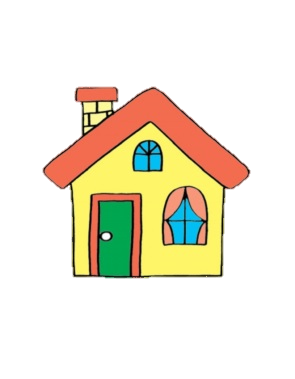 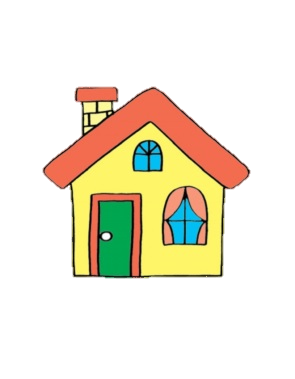 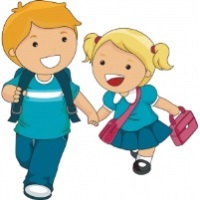 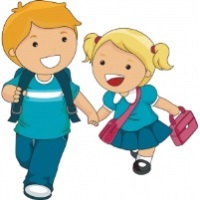 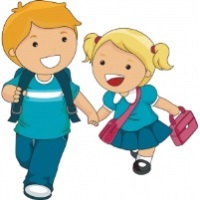 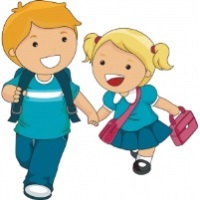 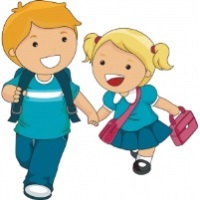 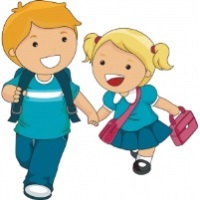 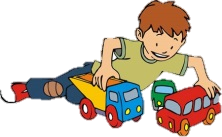 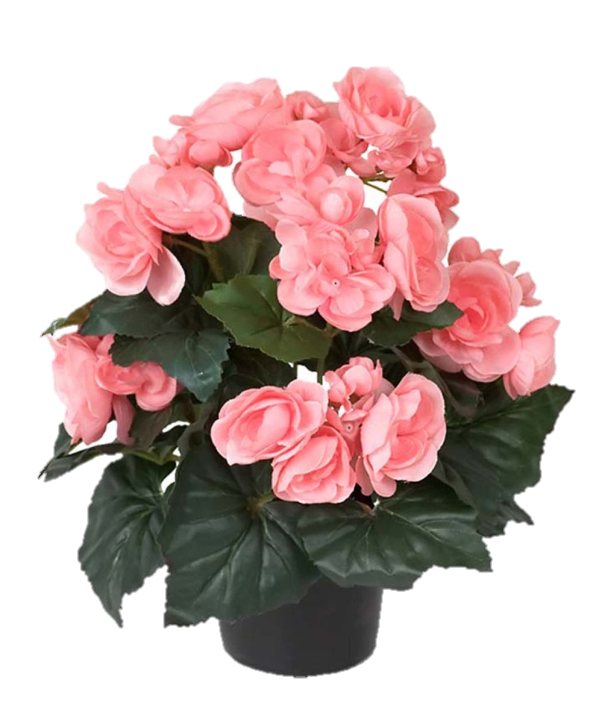 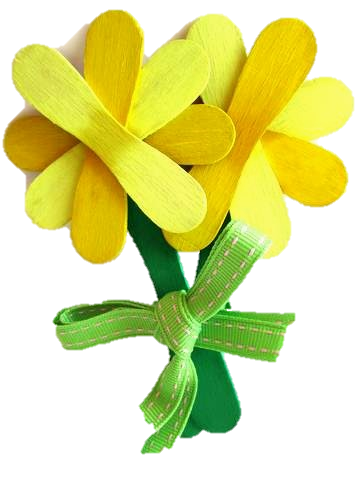 été
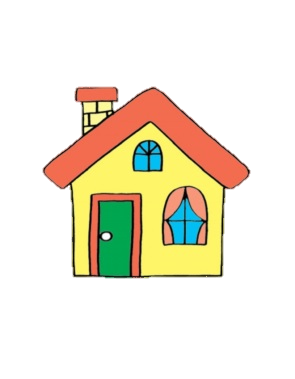 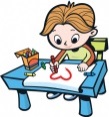 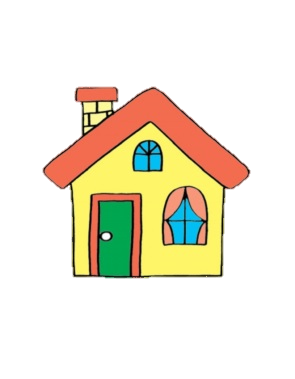 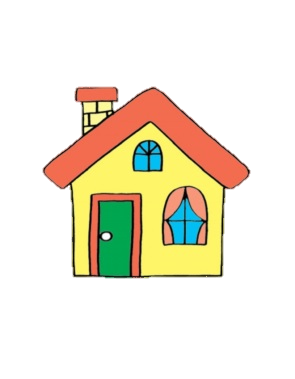 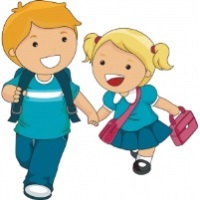 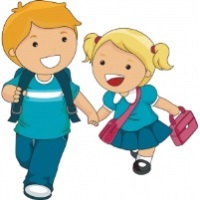 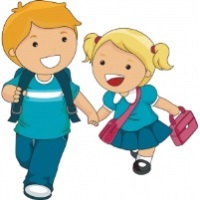 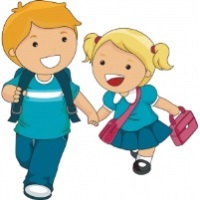 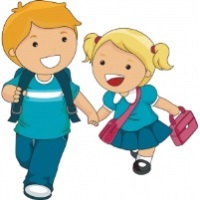 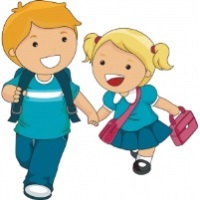 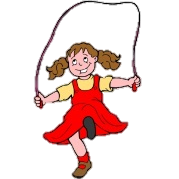 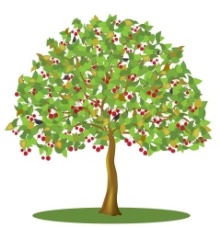 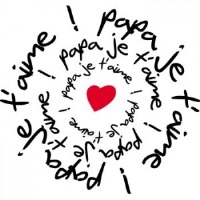 ETE
Fête des pères
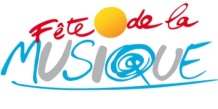 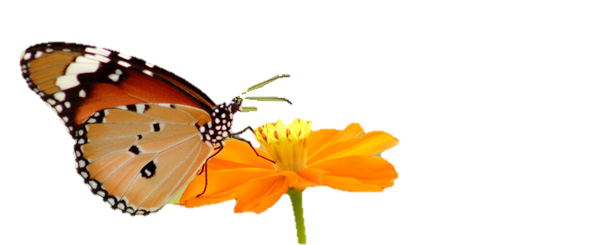 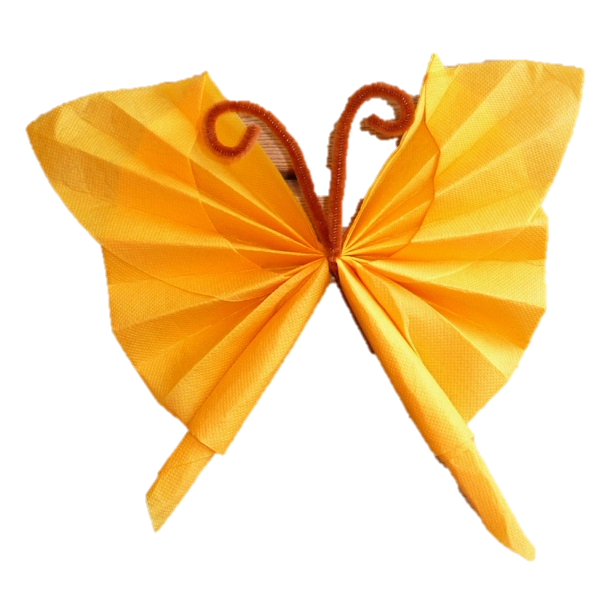 été
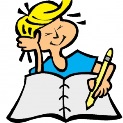 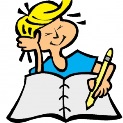 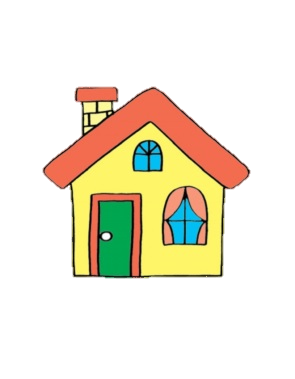 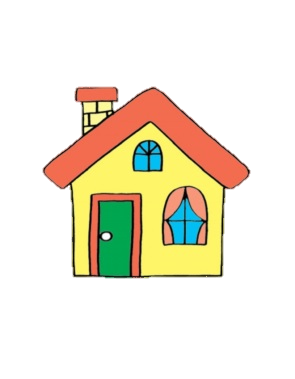 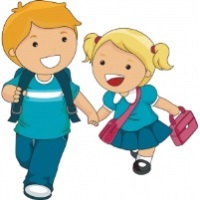 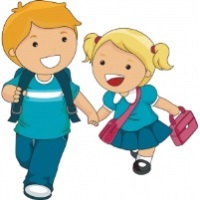 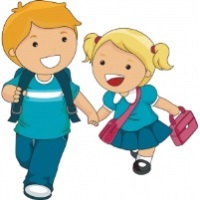 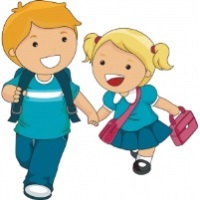 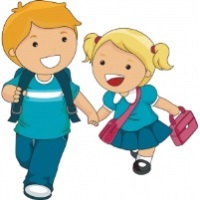 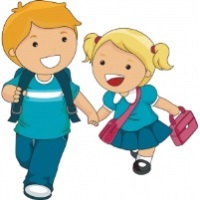 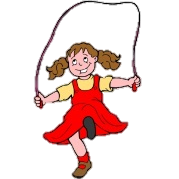 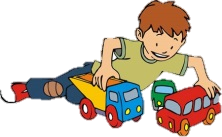 C’est 
le dernier jour 
d’école !